বিসমিল্লাহির রাহমানির রাহিম
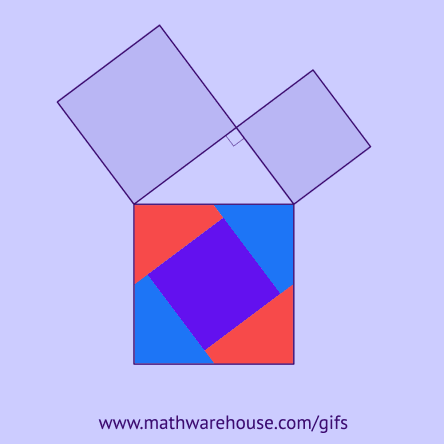 আজকের গণিত ক্লাশে সবাইকে স্বাগতম
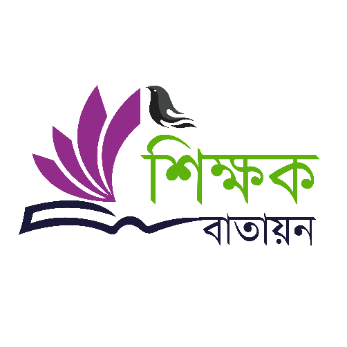 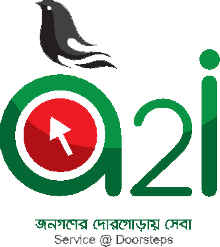 পরিচিতি
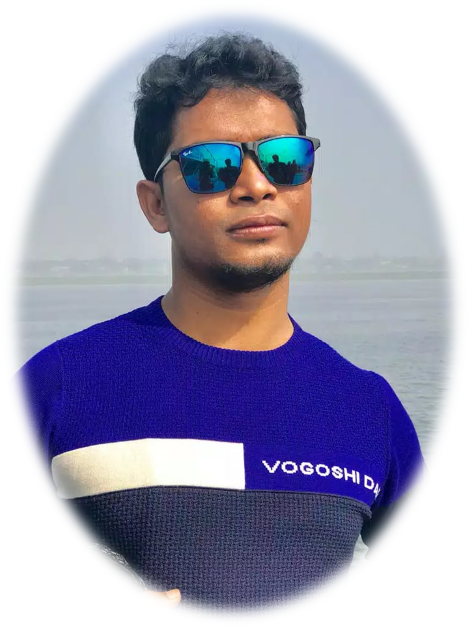 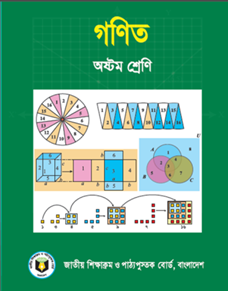 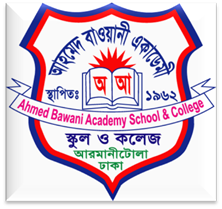 শ্রেণি : ৮ম
বিষয় : গনিত
অধ্যায় : 10ম   
সময় : 45 মিনিট
তারিখ: 25/০৭/২০২০ খ্রিঃ।
মোঃ মোস্তাফিজুর রহমান সুমন 
 সিনিয়র সহকারী শিক্ষক, গণিত
আহমেদ বাওয়ানী একাডেমী স্কুল এন্ড কলেজ 
মোবাইলঃ ০১৯১৬-১৫৯৯২২ 
E-mail: mrsumonmostafiz@gmail.com
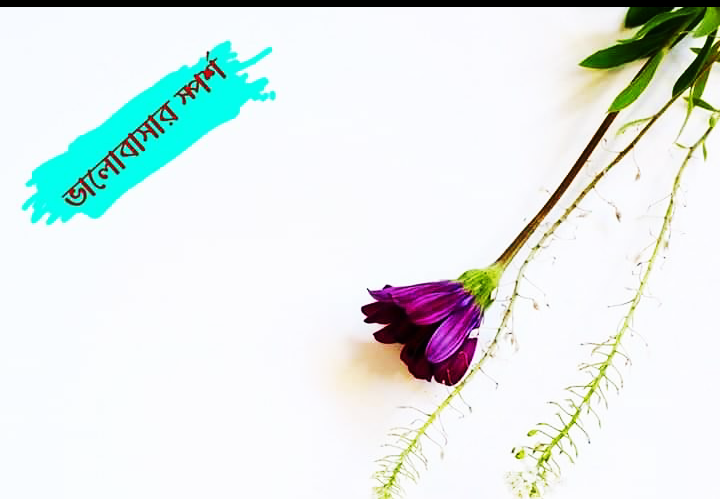 ছবি টি কার ?
পীথাগোরাস
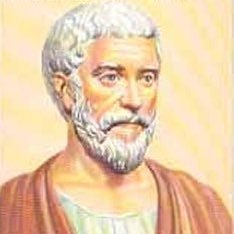 জন্মঃ খ্রিস্টপূর্ব ৫৮০
মৃত্যুঃ খ্রিস্টপূর্ব ৫০০
জন্মস্থানঃ গ্রীসে
ভিডিও  লক্ষ করিঃ
ভিডিও টি দেখে কি বুঝতে পারলে?
পীথাগোরাস উপপাদ্য
আজকের পাঠ
পীথাগোরাস উপপাদ্য
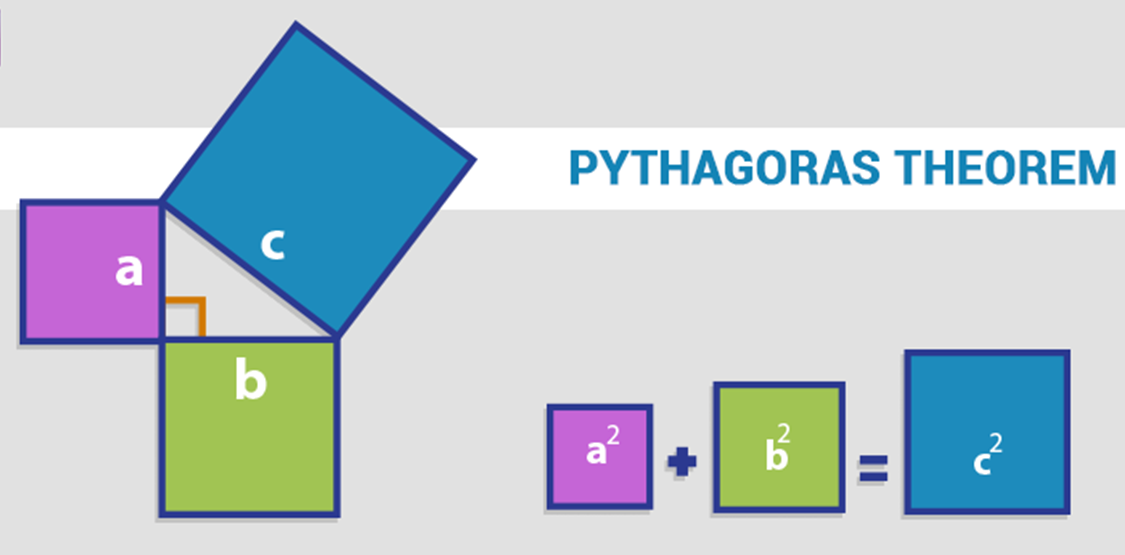 শিখনফল
এই পাঠ শেষে শিক্ষার্থীরা
পীথাগোরাসের উপপাদ্যটি বলতে পারবে;
পীথাগোরাসের উপপাদ্যটি প্রমাণ করতে পারবে;
পীথাগোরাসের উপপাদ্যটি প্রয়োগ করতে পারবে।
A
হল এক সমকোণ / ৯০ ডিগ্রী
এর বিপরীত বাহু
C
B
সমকোণি ত্রিভুজ
সমকোণ সংলগ্ন বাহু দ্বয়ের নাম কি ?
D
A
E
F
C
B
[অবশিষ্ট কোণ ]
এবং
D
A
E
C
B
F
পীথাগোরাসের উপপাদ্যঃ
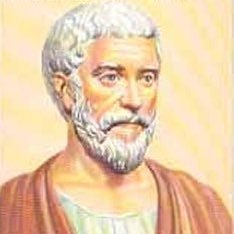 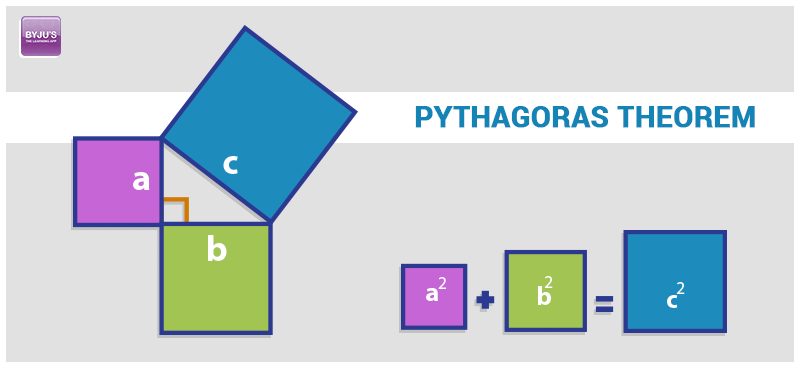 কোন সমকোণি ত্রিভুজের অতিভুজের উপর অঙ্কিত বর্গের ক্ষেত্রফল 
অপর দুইবাহুর উপর অঙ্কিত বর্গের ক্ষেত্রফলের সমষ্টির সমান।
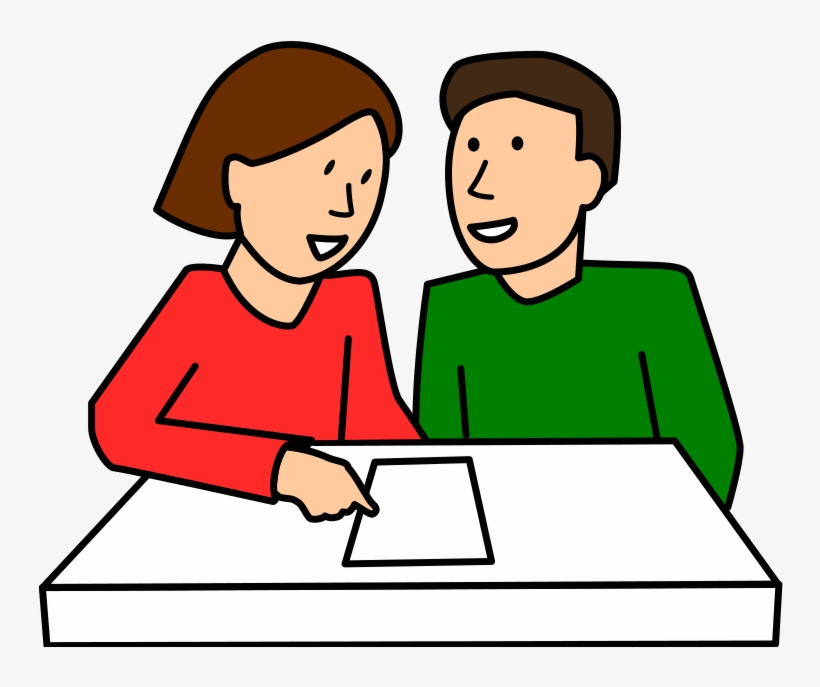 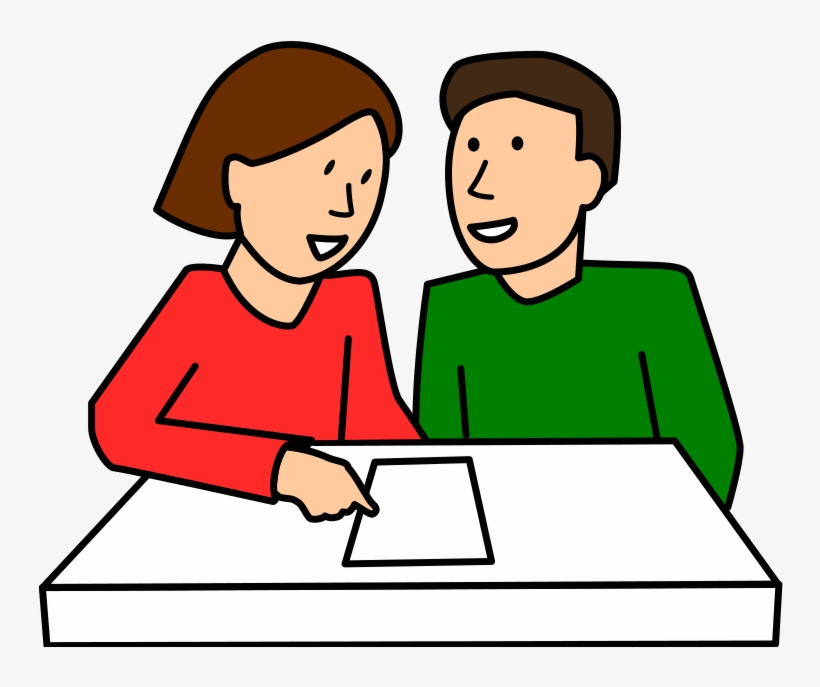 একক  কাজ
A
B
C
চিত্র অনুসারে , পীথাগোরাসের উপপাদ্যটি লিখ।
এ,
AC হল অতিভুজ
A
প্রমাণ করতে হবে যে,
M
অঙ্কনঃ
B বিন্দু দিয়ে AC এর উপর BM লম্ব আঁকি।
প্রমাণঃ
B
C
A
[সাধারণ কোণ ]
[প্রত্যেকে সমকোণ ]
M
[অবশিষ্ট কোণ ]
এবং
B
সাধারণ কোন বাদে অপর দুই কোনের বিপরীত বাহুর অনুপাত নিতে হবে
A
M
তাহলে,
বা,
……….(i)
C
B
A
M
B
……….(i)
A
M
C
B
অনুরুপভাবে,
M
তাহলে,
বা,
……….(ii)
এখন, (i) নং ও (ii) নং সমীকরণ যোগ করে পাই,
B
C
A
M
বা,
বা,
C
B
(প্রমাণিত)
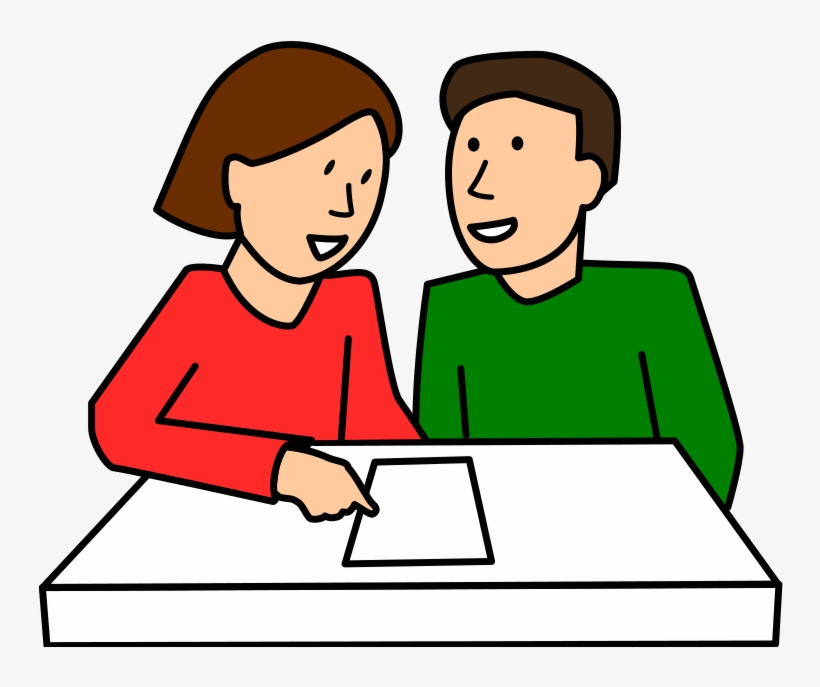 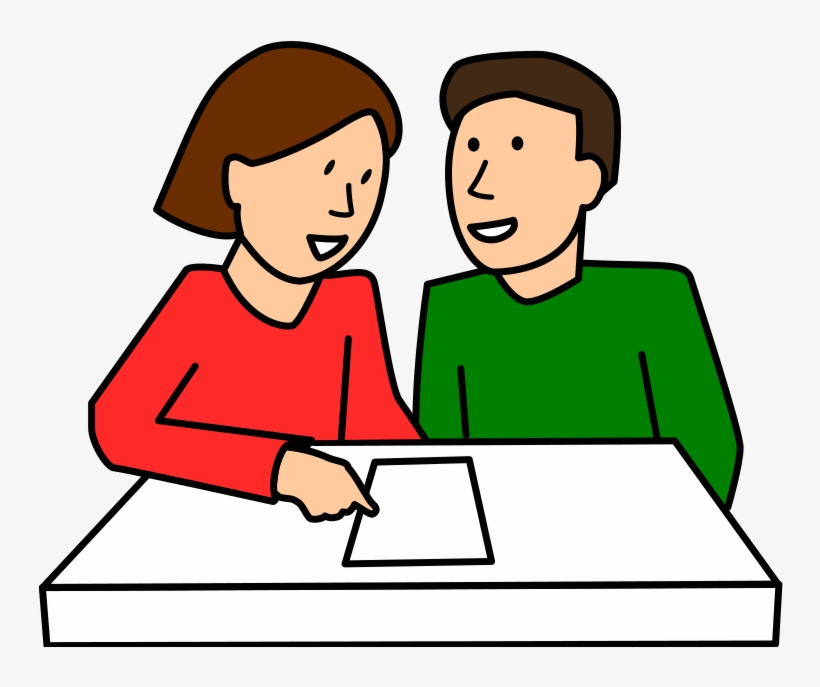 জোড়ায়  কাজ
P
Q
R
A
B
C
বা,
বা,
বা,
A
বা,
বা,
বা,
B
C
বা,
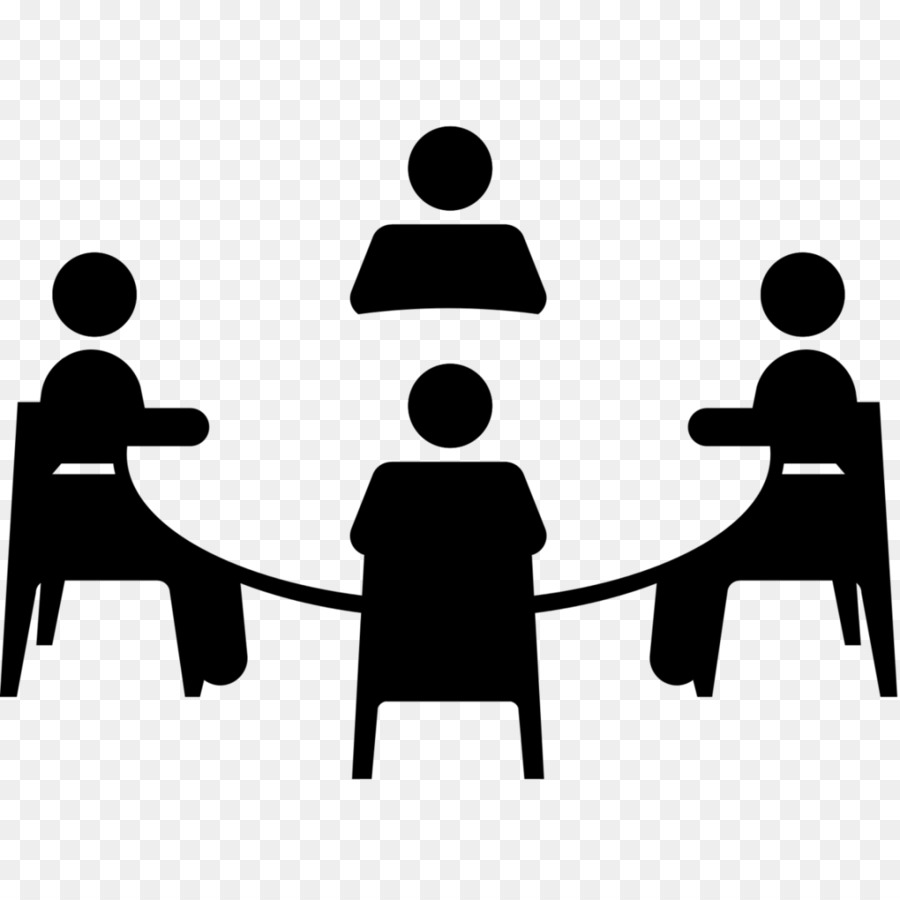 A
P
B
C
Q
R
কুইজ
ঘ
ক
খ
গ
খ
ক
গ
ঘ
কুইজ
A
৩. ত্রিভুজটির ......
B
C
গ
খ
ক
ঘ
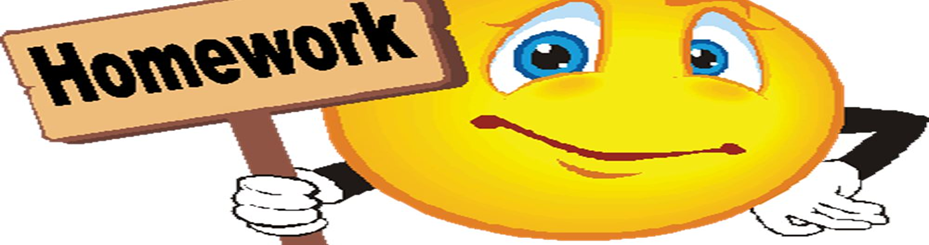 P
Q
R
গণিতকে ভয় নয় চর্চা করে করব জয়
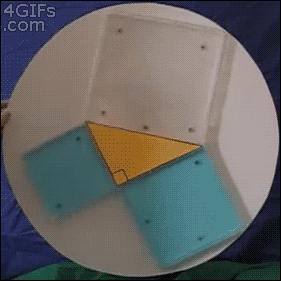 সবাইকে ধন্যবাদ